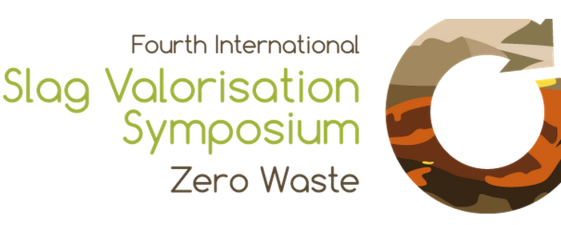 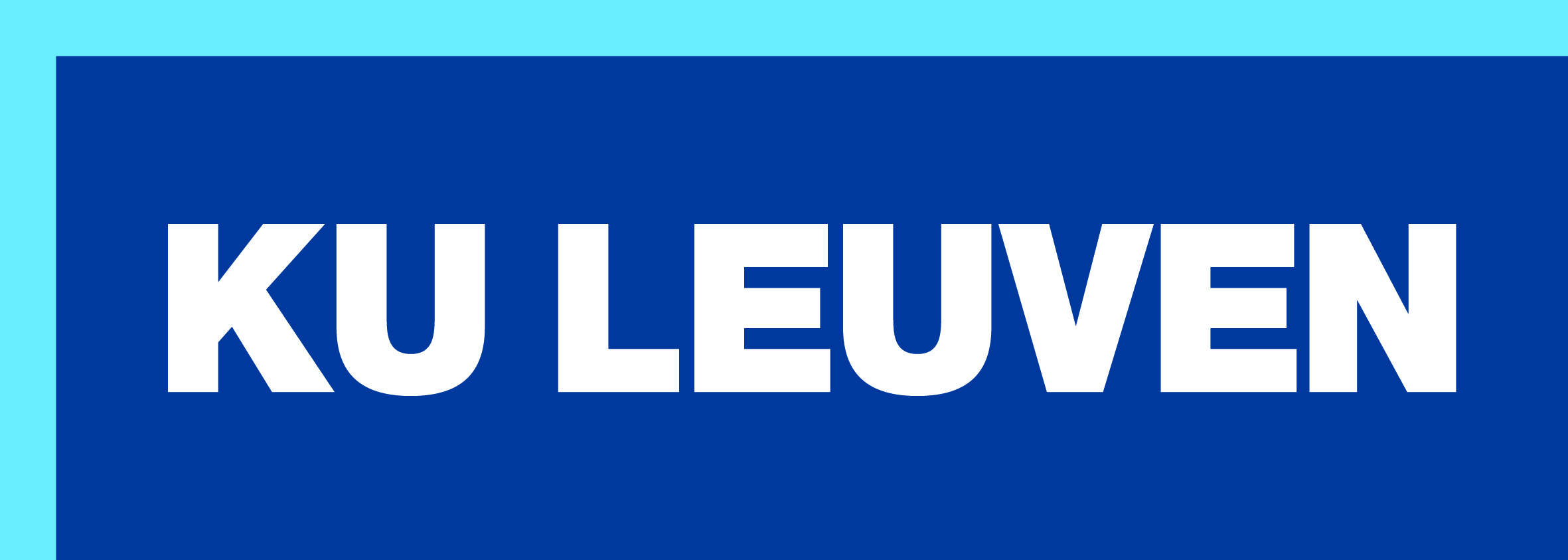 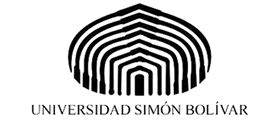 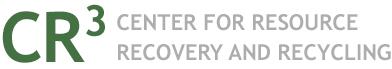 Processing of Fe-rich slag-based inorganic polymers towards higher heat resistance Silviana ONISEI1, Annelies MALFLIET1, Delia GUTIÉRREZ-CAMPOS2,                       Bart BLANPAIN1, Yiannis PONTIKES11   KU Leuven,  Department of Materials Engineering, 3001 Heverlee, Belgium2 Universidad Simón Bolívar, Departamento de Ciencia de los Materiales, Caracas 1080, Venezuela
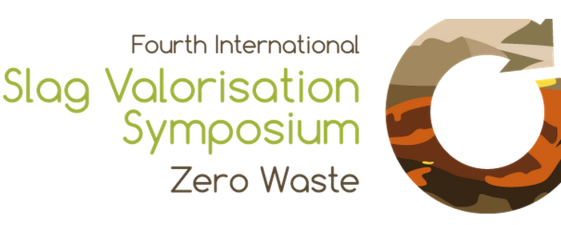 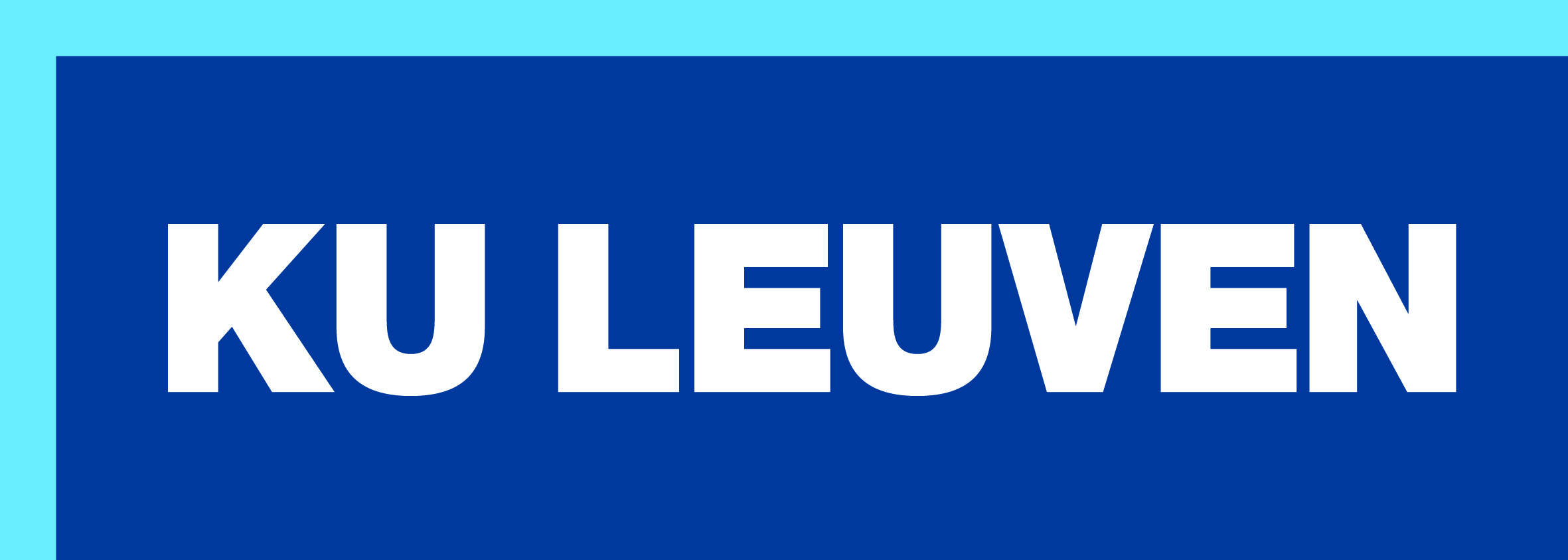 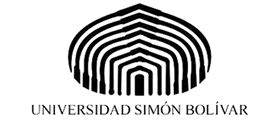 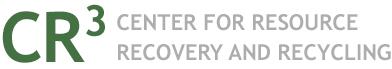 PURPOSE OF THE WORK
When concrete is subjected to temperatures higher than 300°C, severe spalling occurs, causing serious damage to concrete structures

As inorganic polymer is effectively a glass, unlike OPC which is a hydrate, resistance to heat and specifically to fire is greatly improved

An iron rich slag-based inorganic polymer material is studied for its potential to be used in heat resistant applications
[Speaker Notes: To go beyond comparison with OPC; inorg polymers are new materials]
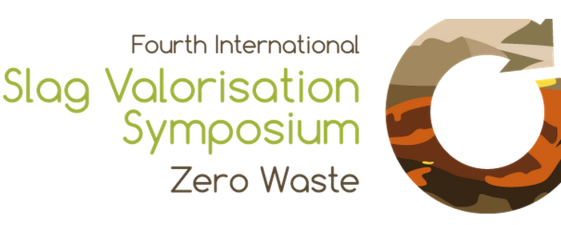 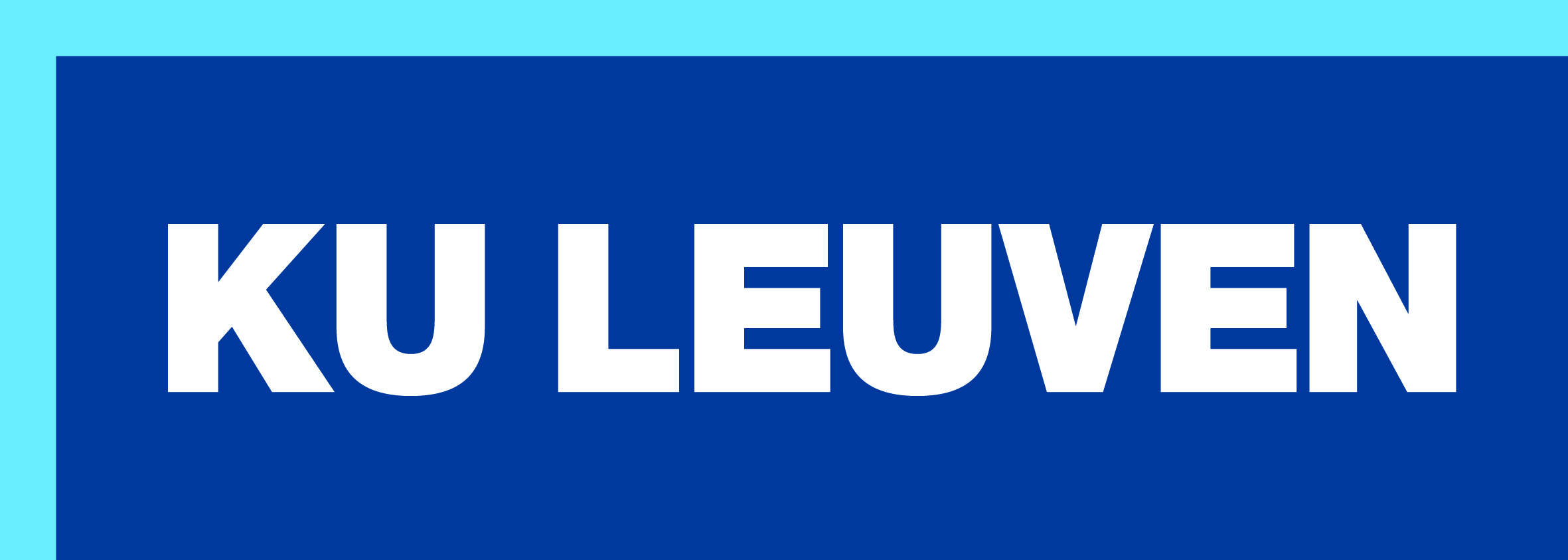 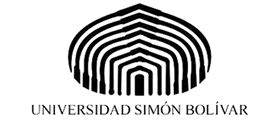 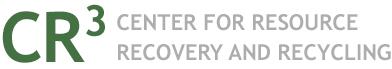 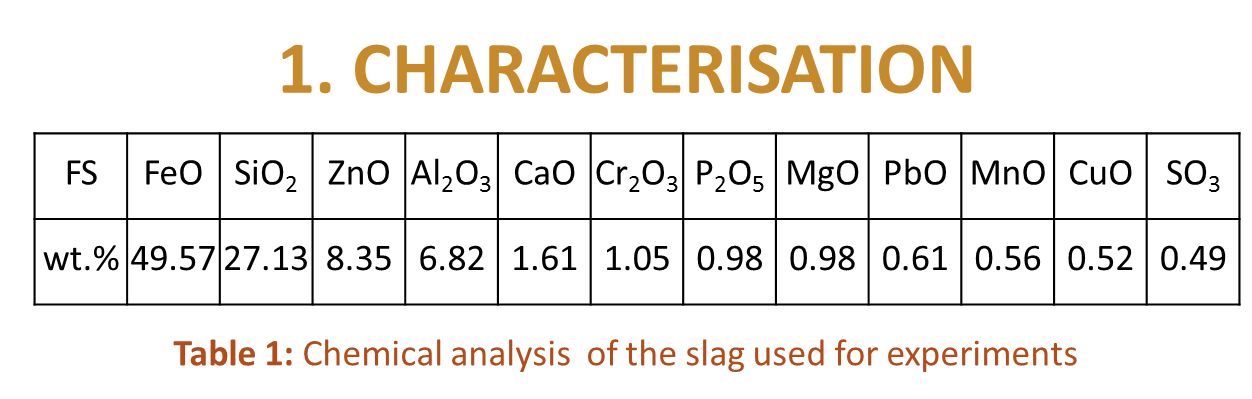 [Speaker Notes: composition]
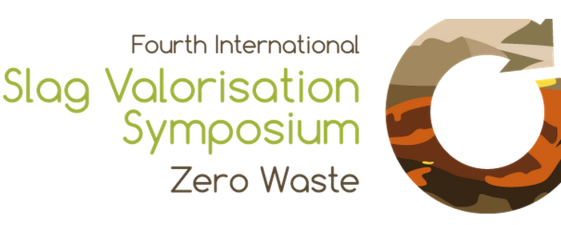 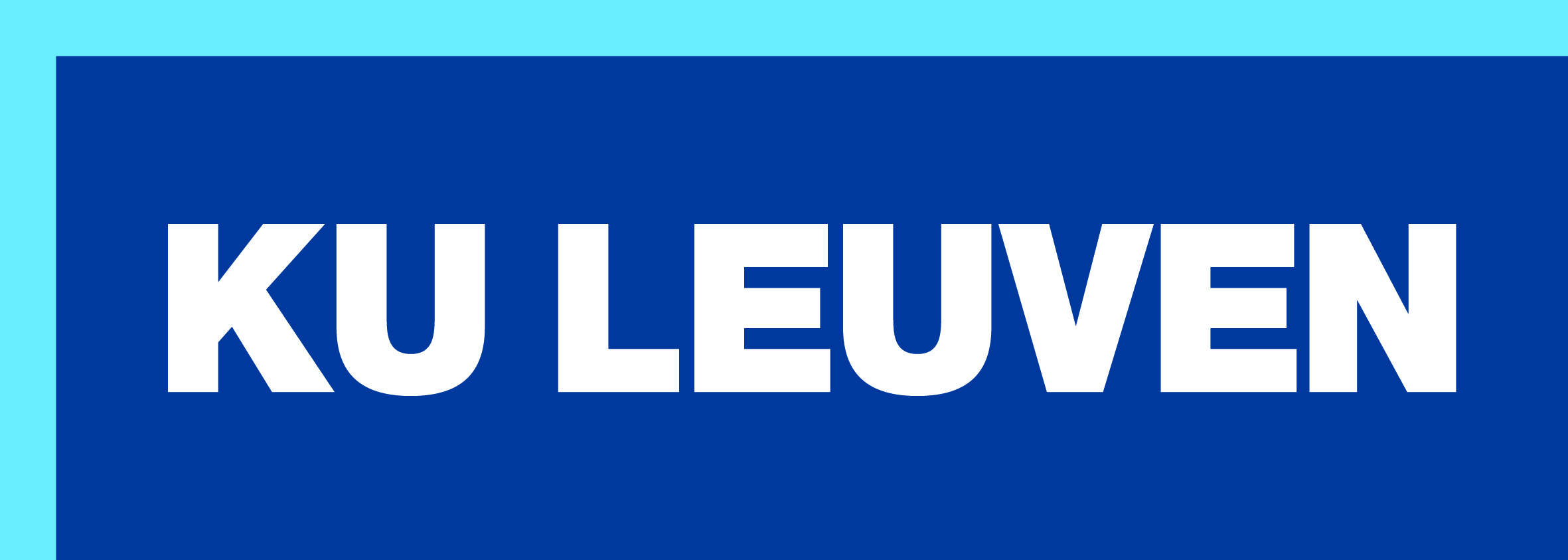 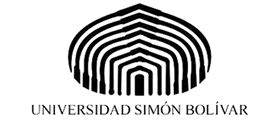 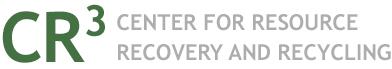 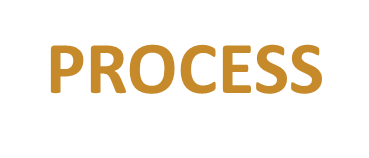 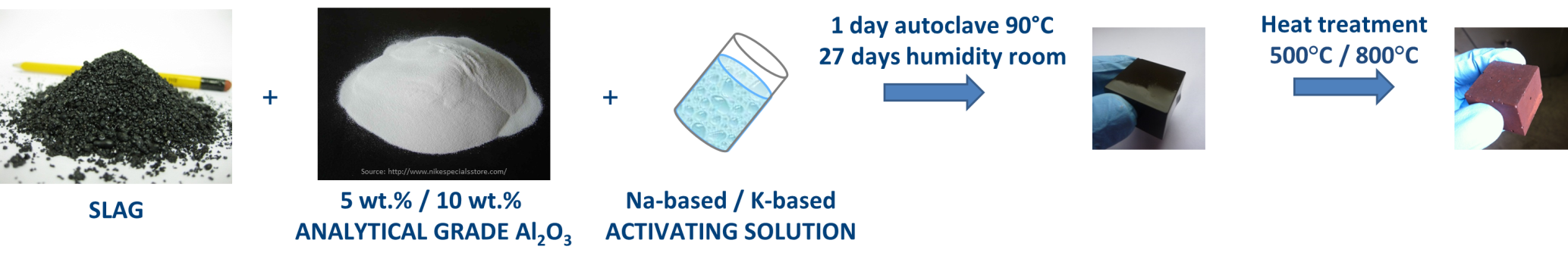 [Speaker Notes: (Refractory)]
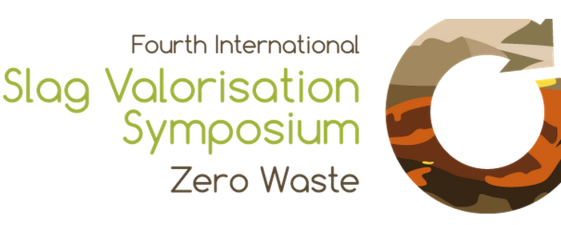 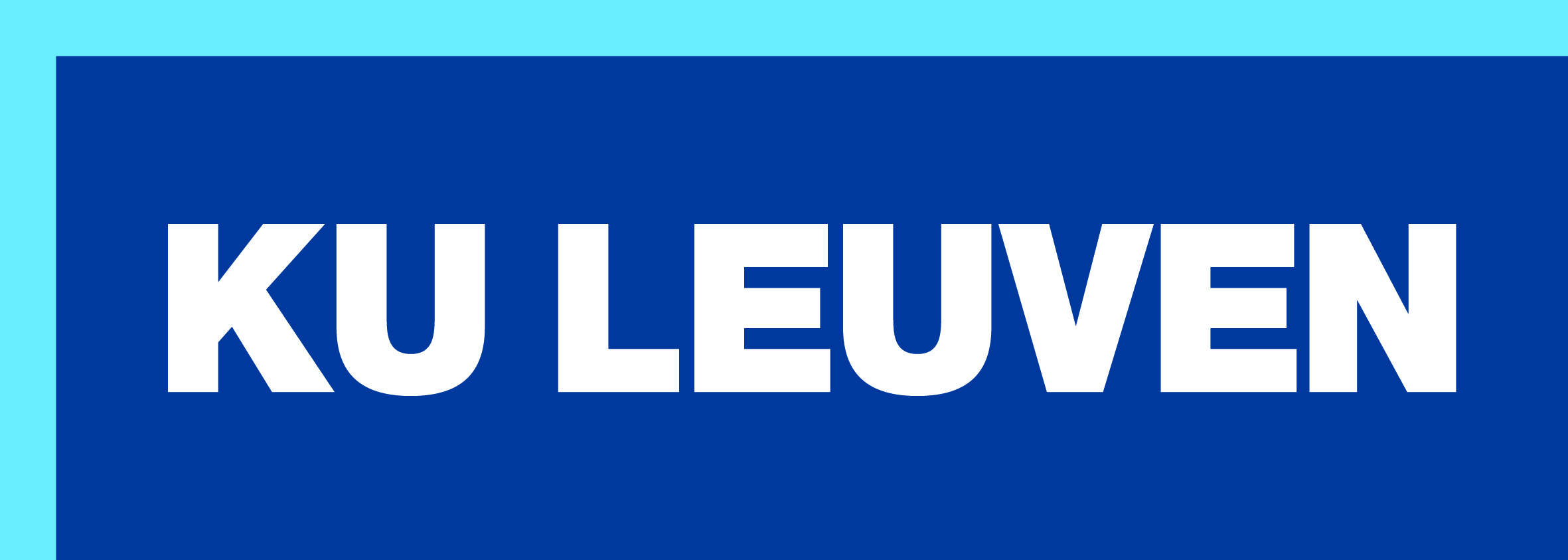 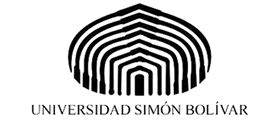 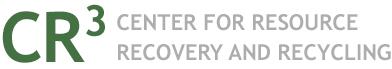 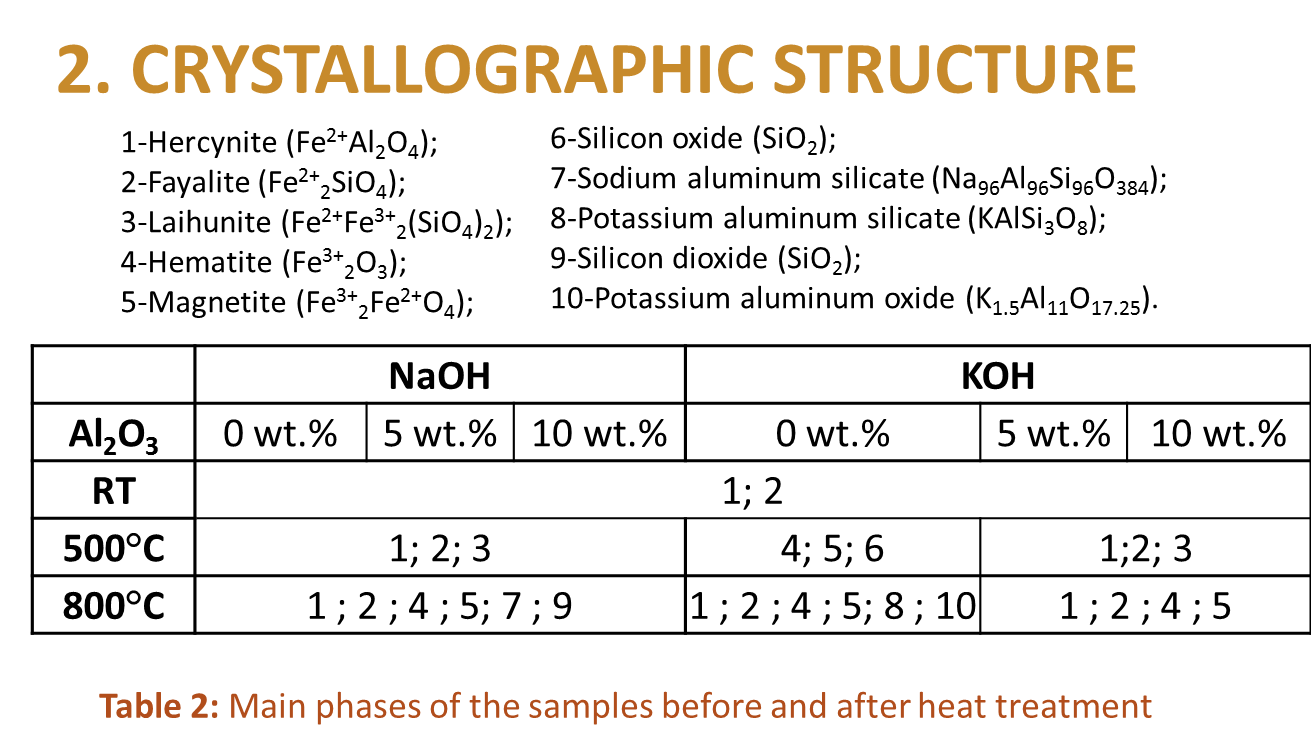 [Speaker Notes: New phases forming when temp exceeds 500 C
decomposition]
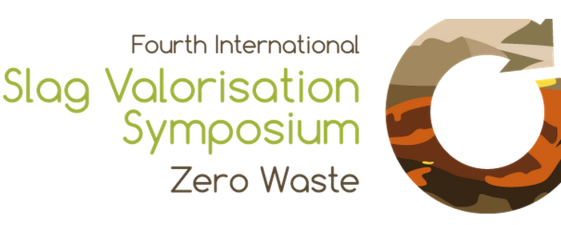 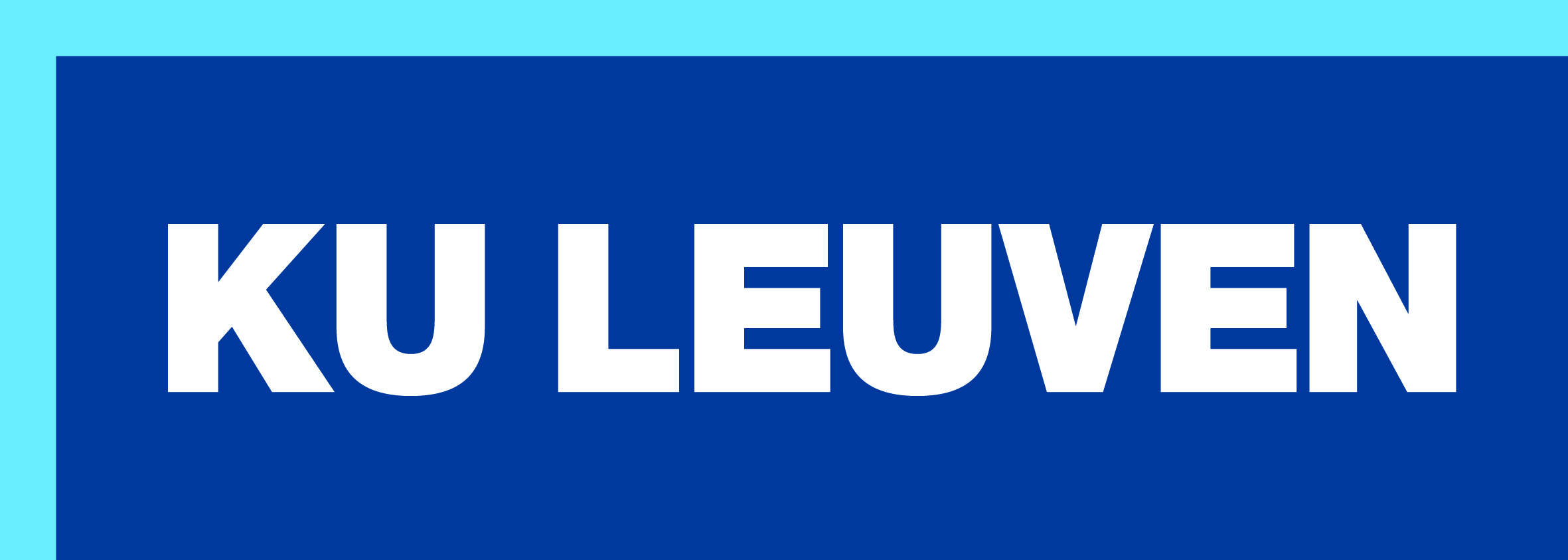 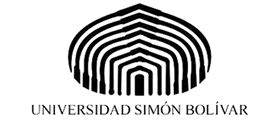 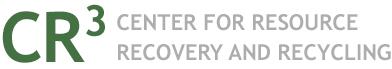 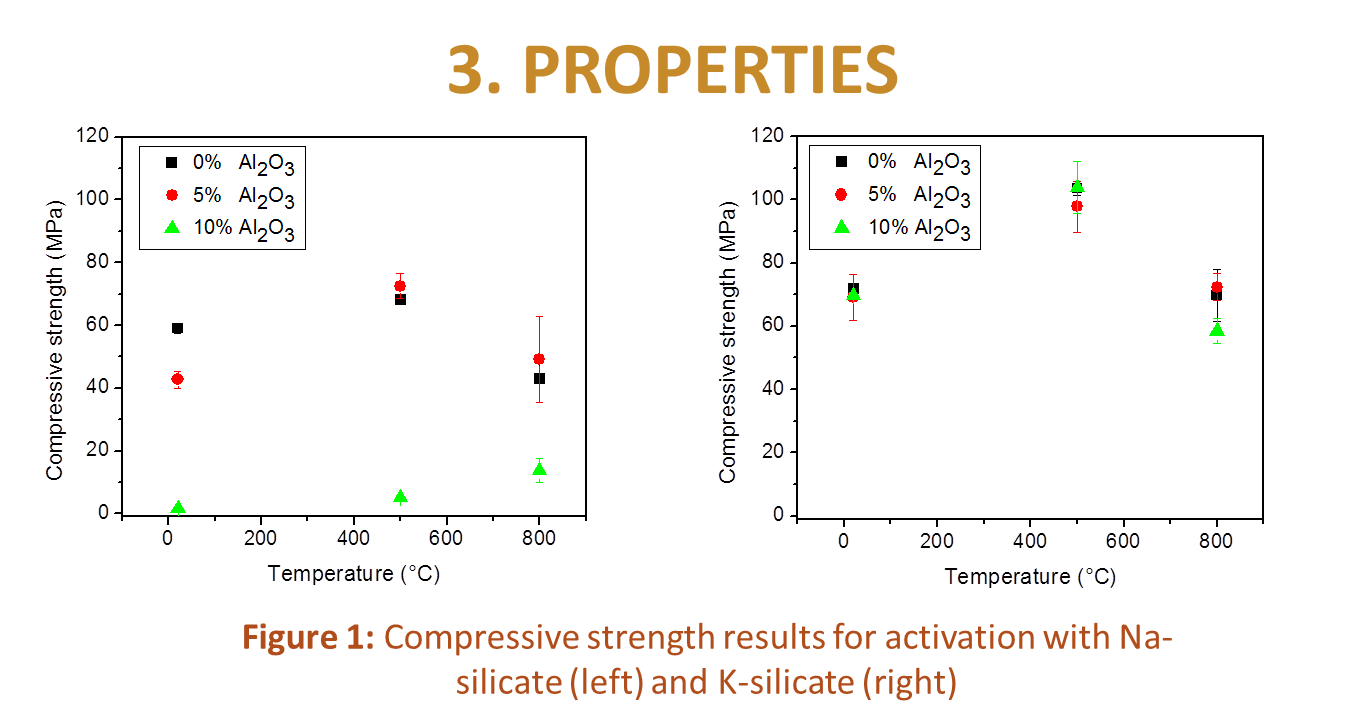 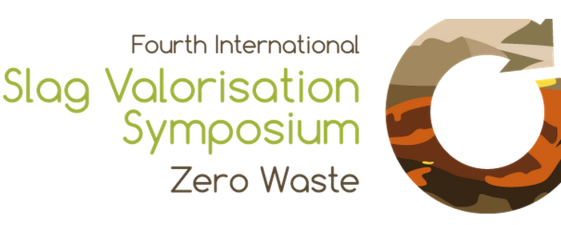 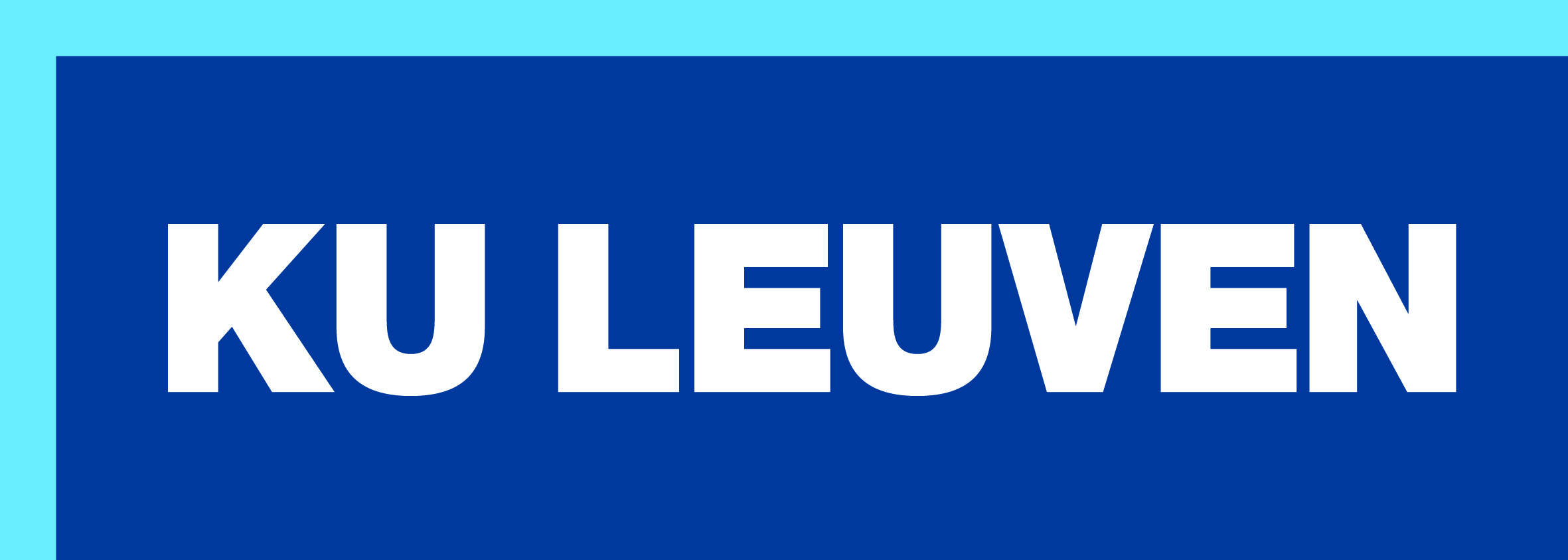 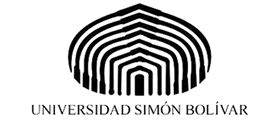 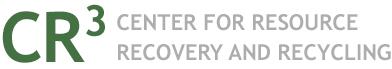 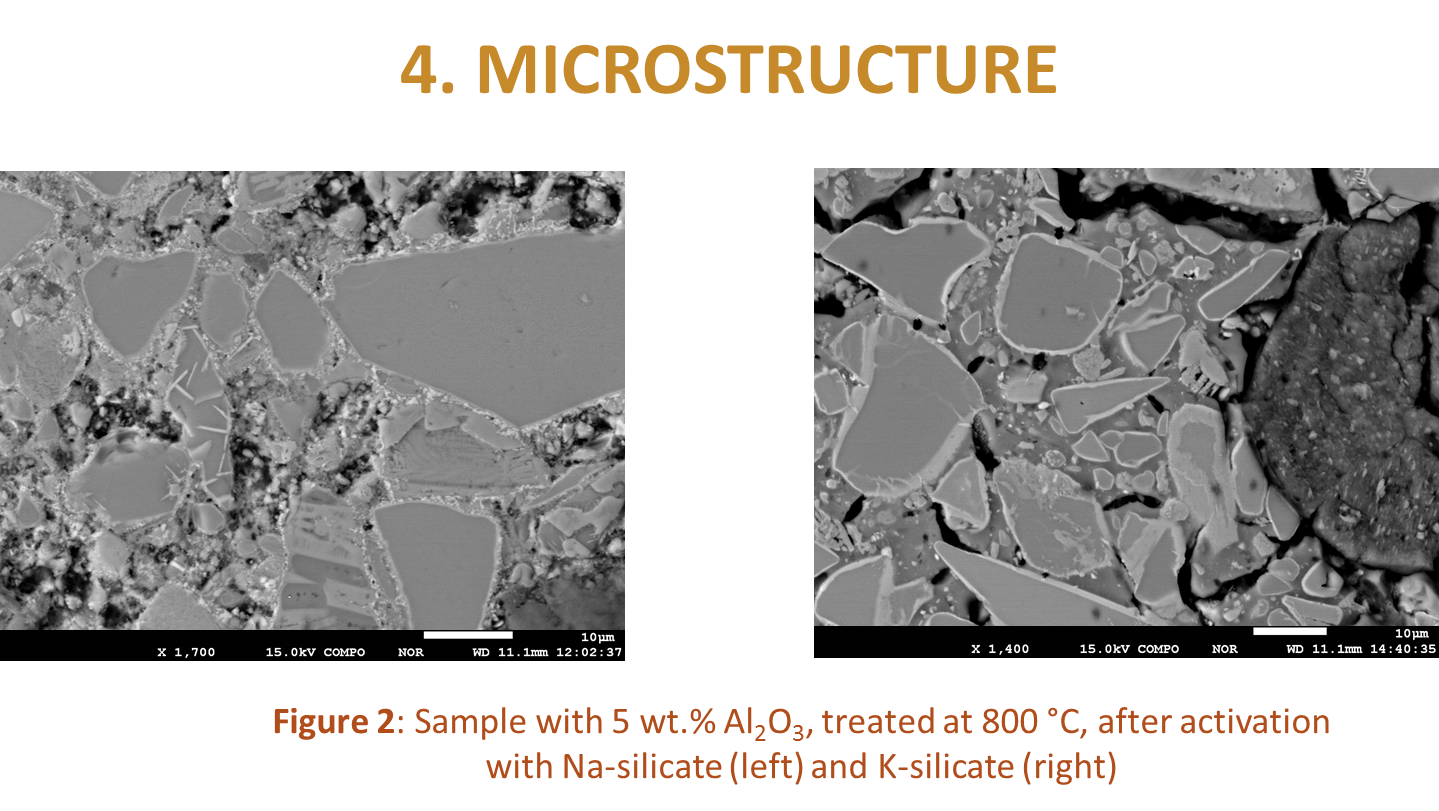 [Speaker Notes: Effectively a glass-ceramic]
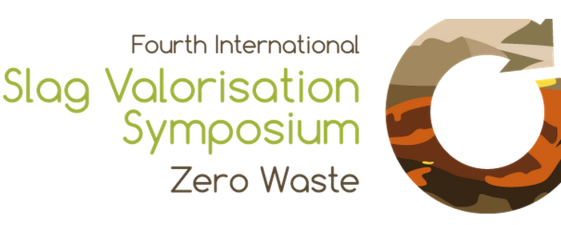 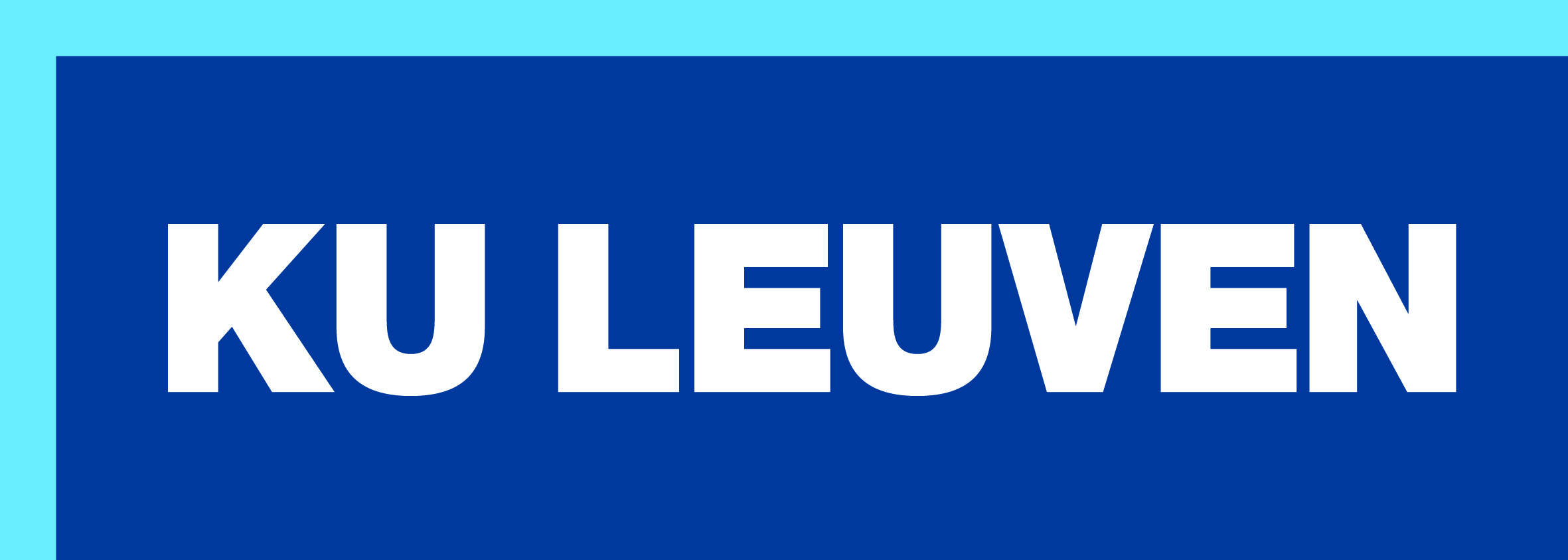 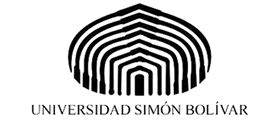 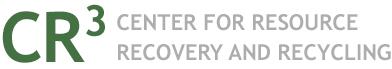 CONCLUSION

At room temperature compressive strength was approximatively 60 MPa when activation was with Na-silicate and approximatively 70 MPa when activation was with K-silicate

The addition of Al2O3 in the Na-silicate compositions lead to a decrease in compressive strength, however, in the case of K-silicate formulations and the same curing/firing temperature, the impact was rather small

The highest compressive strength obtained exceeded 100 MPa and was obtained for activation with K-silicate and firing at 500 °C